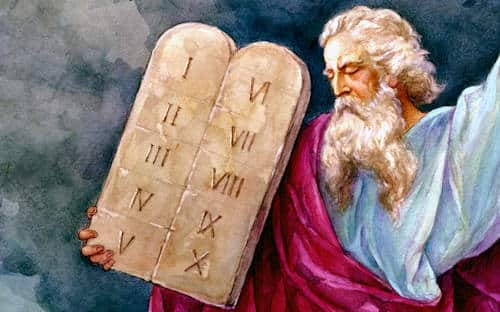 LECCIÓN 22:  LOS DIEZ MANDAMIENTOS I
Texto bíblico: Éxodo 20.1-12 - Texto áureo: Éxodo 20.1
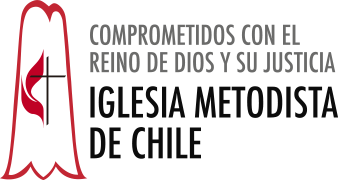 ACLARACIONES
Tres de las más grandes religiones del mundo-Judaísmo, Islamismo, y Cristianismo- tienen en su corazón estas leyes sagradas de Dios que nosotros conocemos como los Diez Mandamientos. 
Son mandamientos dados a Moisés en la cima de un monte como la Ley de un Dios Santo. 
Los mandamientos han sido divididos en dos secciones. La primera va desde el mandamiento uno hasta el cuatro y se refiere a deberes religiosos. Desde el quinto hasta el décimo mandamiento se nos refieren deberes morales. 
En otras palabras, la primera sección trata con nuestra relación personal con Dios, y la segunda sección de nuestras relaciones los unos con los otros.
PRIMER MANDAMIENTO:
¿Cuál es el sentido de la frase? 
Tiene un sentido de exclusividad.  El primer mandamiento tiene tres prohibiciones:  (1) no tener otros dioses (v. 3),  (2) no hacer estatuas e imágenes (v. 4), (3) no postrarse ante otros dioses (v. 5). 

¿Qué rostro de Dios nos revela? 
Nos revela un Dios diferente, celoso, que cuida la libertad de su pueblo. Su empeño por defender la exclusividad no es por Él mismo, sino por su pueblo. Porque si éste se va con otros dioses, inmediatamente se esclavizará. Sólo Yavé es el Dios liberador y el único que hace a las personas libres. 

¿A qué ideal del pueblo responde?
En el viejo pueblo de Egipto, la religión favorecía al Faraón, quien era visto como dios o hijo de dios. Además los faraones mandaban a construir grandes esculturas e imágenes de sus dioses, ante los cuales el pueblo tenía que arrodillarse. Estos dioses justificaban la miseria y explotación del Faraón (Gén 47,13-26). En cambio en el nuevo pueblo, el Dios de Moisés, Yavé, se reveló como un Dios amante de la libertad y en desacuerdo con la política de muerte del Faraón (Éx 1,8-22). Defender a Yavé como único Dios era defender su libertad y su vida.
SEGUNDO MANDAMIENTO
¿Cuál es el sentido de la frase? 
En el antiguo Oriente el nombre tiene enorme importancia, expresa la naturaleza y singularidad en una persona. Por eso, no se puede tomar en vano el nombre de Yavé, no se lo puede manipular, porque es atentar contra el mismo Dios. 

¿Qué rostro de Dios nos revela? 
Este mandamiento nos presenta a un Dios que reveló su nombre a Moisés: “Yo soy el que estuve, estoy y estaré con ustedes” (Éx 3,14). Al revelar su nombre, también nos revela su proyecto para que el pueblo alcance su libertad con la certeza de que Dios camina con ellos. ¡Hay que dejar a Dios ser Dios y no hacerlo a imagen y semejanza de nuestros intereses! 

¿A qué ideal del pueblo responde? 
En el viejo pueblo de Egipto el Faraón usaba el nombre de sus dioses: Ra, Osiris, Amón… para oprimir al pueblo.
En el nuevo pueblo, en la tierra prometida el nombre de Yavé será respetado y quien lo manipule, lo pronuncie en cosas vanas, será castigado.
TERCER MANDAMIENTO:
¿Cuál es el sentido de la frase? 
El sentido más antiguo de este mandamiento era que el pueblo no se olvide que Dios lo liberó del trabajo de esclavos (Dt 5,12-15). El otro sentido, más moderno, es de que así como Dios creó el mundo en seis días y descansó el séptimo, el hombre también debe descansar y celebrar el séptimo día. La palabra “sábado” en hebreo quiere decir “séptimo” y se parece a otra palabra que quiere decir “detenerse, descansar”.

¿Qué rostro de Dios nos revela? 
Nos presenta un Dios creador y liberador. Señor de la historia y dueño de todos y cada uno de los días. Nos revela a un Dios solidario con los trabajadores que también merecen su descanso. 

¿A qué ideal del pueblo responde? 
En el viejo pueblo de Egipto los esclavos no tenían tiempo ni para descansar, ni para celebrar sus fiestas (Éx 5,1-18). Por eso, en la tierra de Canaán el nuevo pueblo tendría como ley descansar, celebrar, santificar un día por semana.
CUARTO MANDAMIENTO:
¿Cuál es el sentido de la frase? 
El respeto se refiere a las cabezas de la familia patriarcal, es decir, a esas familias extensas formadas de padre, madre, abuelo, abuela, hijos, hijas, nietos, nietas. 

¿Qué rostro de Dios nos revela? 
Nos revela al Dios de nuestros padres, al de Abrahán, Isaac y Jacob (Éx 3,16). Yavé es un Dios casero, cercano, que está junto a la familia y comunidad y no en las esferas del poder. Es un Dios que se revela en los rostros familiares del padre y de la madre.

¿A qué ideal del pueblo responde? 
En el viejo pueblo de Egipto la palabra del Faraón era la ley y todo estaba bajo su dominio. Él tenía a su servicio sacerdotes, capataces y pueblo en general, quienes tenían que honrarle y obedecerle. En cambio en el nuevo pueblo, como compromiso de la alianza, debían promover la participación de las familias de las pequeñas comunidades, es decir, soñaban una sociedad participativa. Los padres serían los primeros en ser respetados y escuchados.